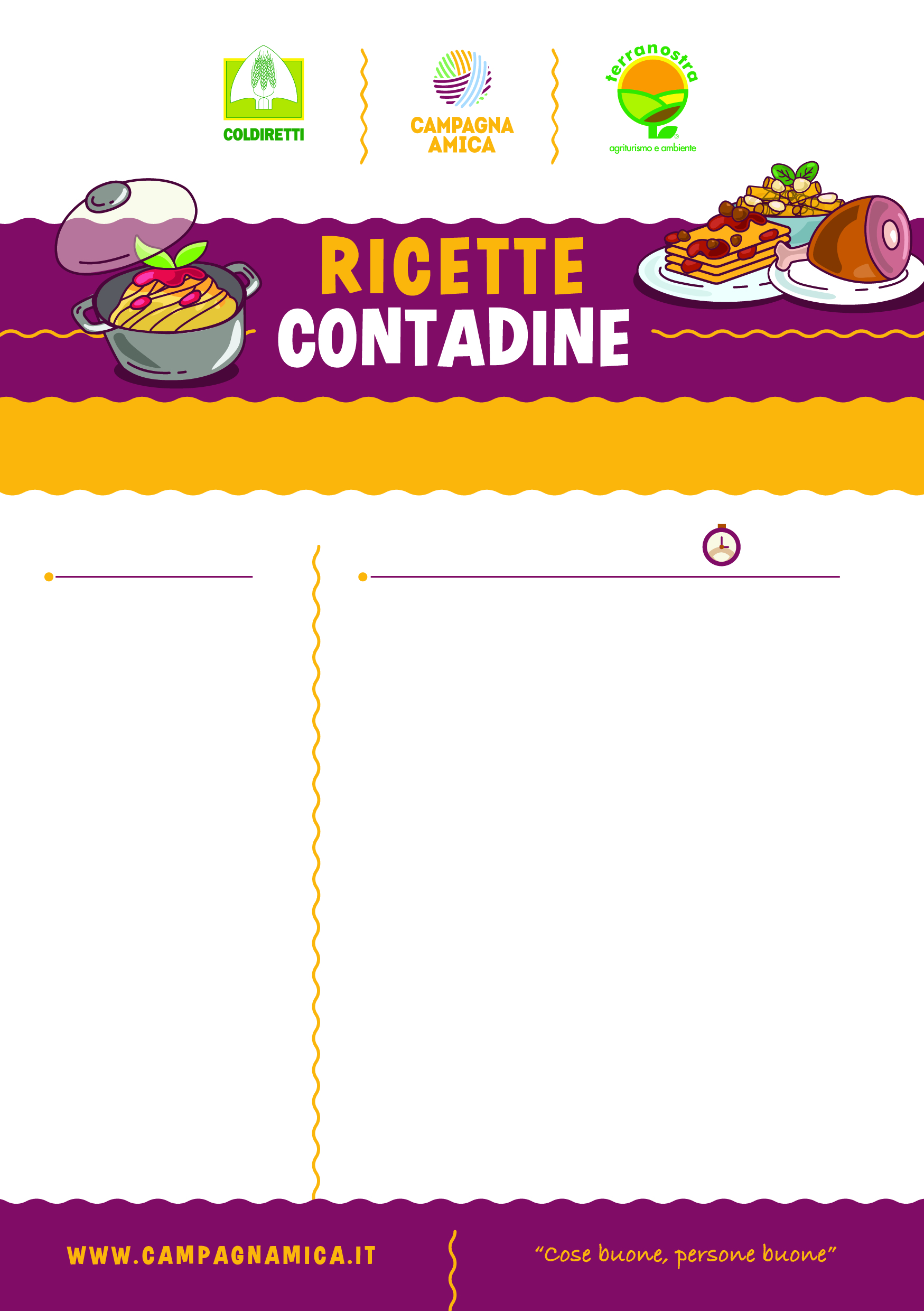 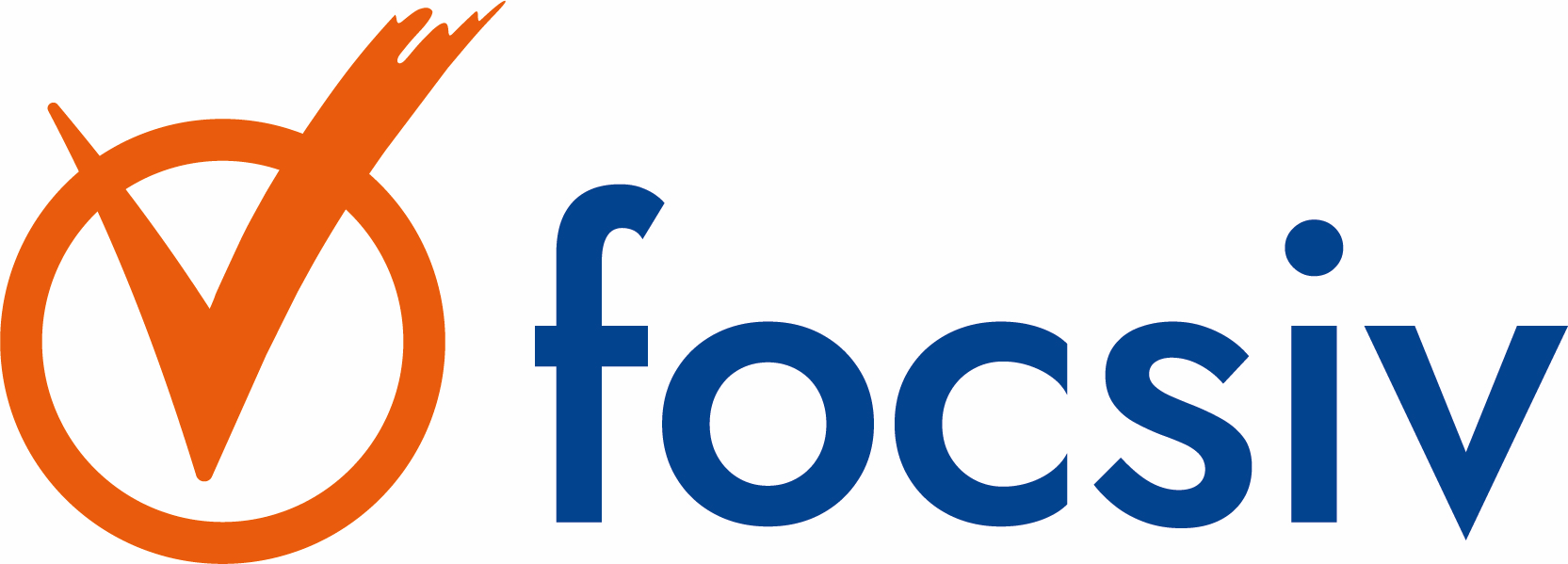 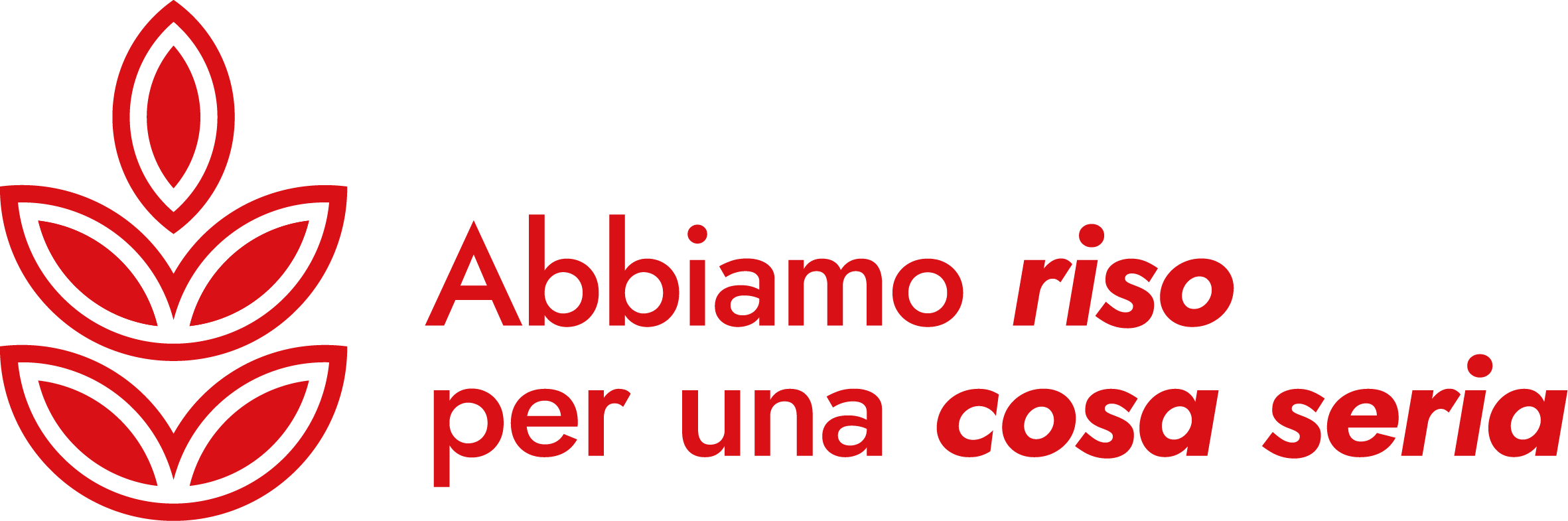 PIEMONTE
Risotto barbabietole, gorgonzola e noci
PREPARAZIONE
 E COTTURA
20   minuti
INGREDIENTIPER 4 PERSONE
INGREDIENTI

300 gr. di riso Arborio 
4 barbabietole rosse
100 gr. di gorgonzola
30 gr. di noci
20 gr. di burro
Brodo vegetale q.b.
Pepe nero q.b.
Sale q.b.
2 cucchiai di olio evo
PREPARAZIONE

sbucciate le barbabietole. Dopo averle pelate sciacquatele sotto l’acqua corrente quindi grattugiatele con una grattugia a fori larghi e tenete da parte
In un tegame versate un filo di olio evo, fatelo scaldare un po’, quindi fate sciogliere anche circa 20 g di burro, quindi aggiungete il riso e fatelo tostare per un paio di minuti a fuoco dolce. Tostato il riso, aggiungete le barbabietole grattugiate. Mescolate un po’ e poi aggiungete man mano il brodo vegetale bollente e fate in modo che il riso sia sempre coperto dal brodo.Arrivati quasi al termine della cottura regolate di sale e proseguite la cottura
Quando il riso è pronto allontanate la pentola dal fuoco e mantecate con il gorgonzola. Mescolate energicamente finché non sarà completamente incorporato. Impiattate il risotto e completate aggiungendo delle noci tritate, qualche pezzettino di gorgonzola e una macinata di pepe nero. A questo punto il vostro risotto è pronto per essere portato a tavola.
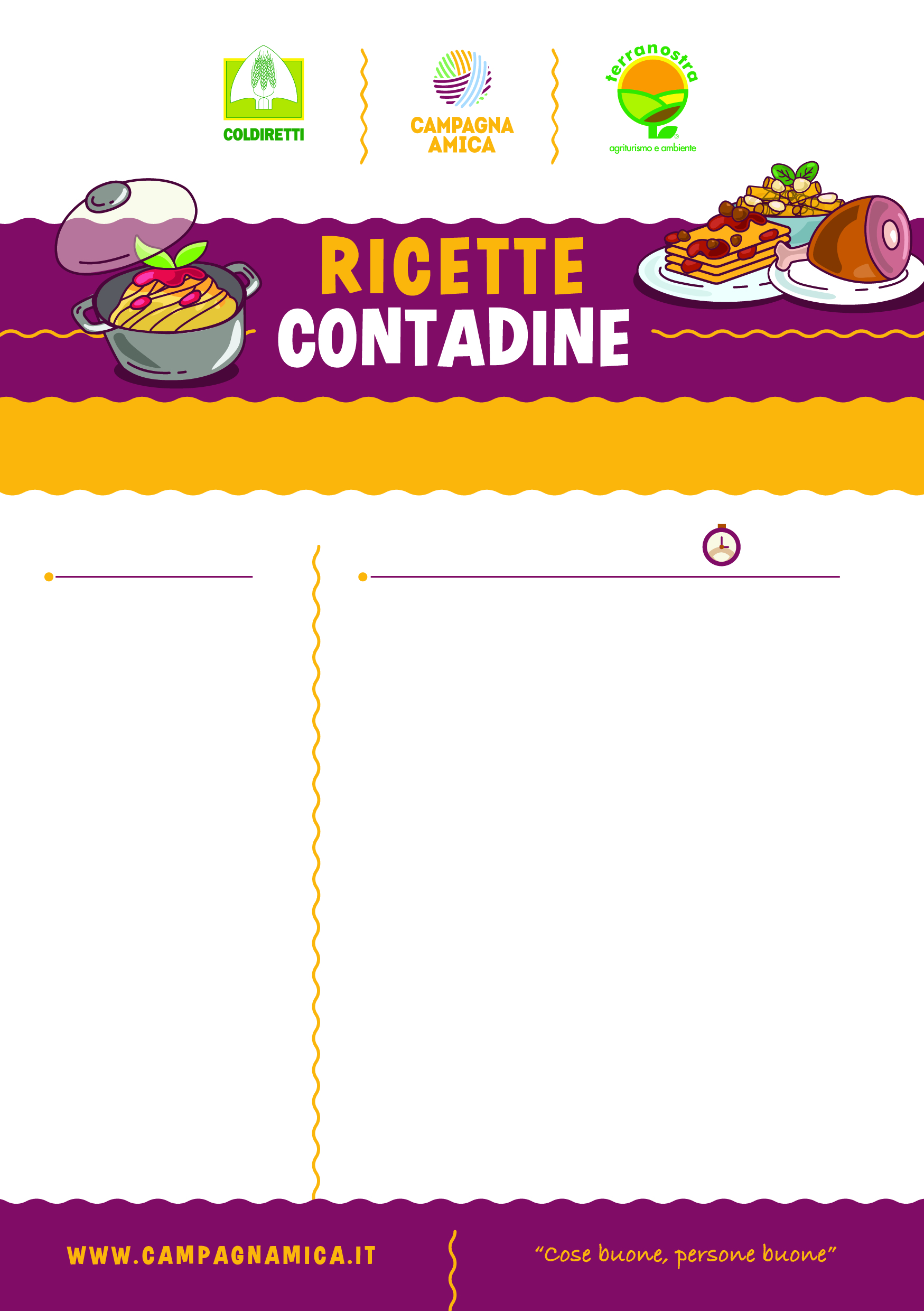 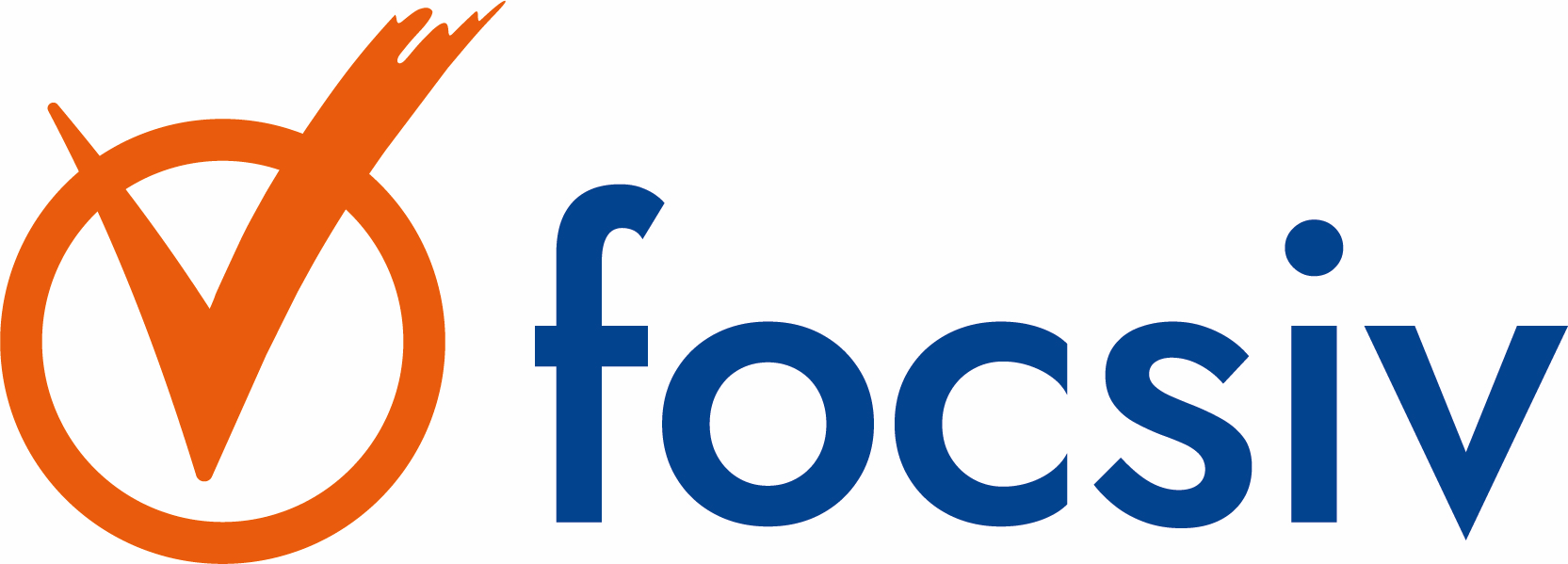 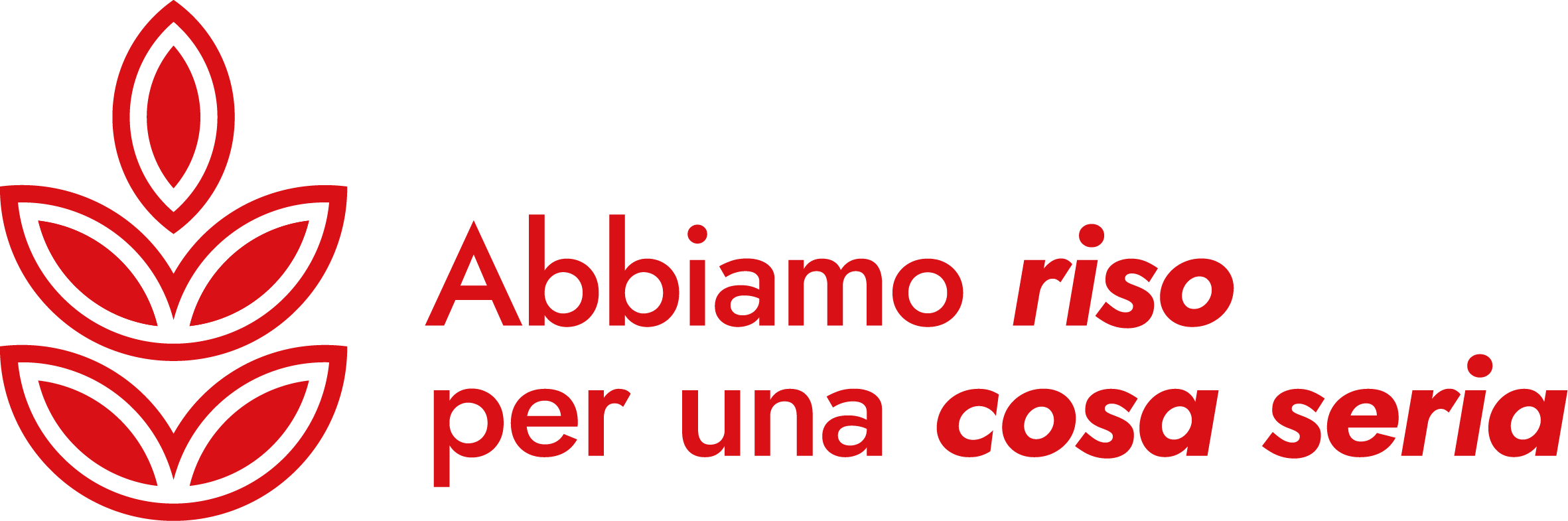 PIEMONTE
Risotto porri, caprino e noci
INGREDIENTIPER 4 PERSONE
PREPARAZIONE
 E COTTURA
30   minuti
INGREDIENTI

300 gr. di riso Arborio 
800 gr. di porri
50 gr. di noci
80 g. di caprino
50 gr. di burro
Brodo vegetale q.b.
Pepe nero q.b.
Sale q.b.
2 cucchiai di olio evo
PREPARAZIONE

Per prima cosa pulite i porri, incideteli, apriteli leggermente e sciacquateli in modo da eliminare la parte terrosa, quindi affettateli. Una volta affettati, stufateli a fuoco basso con circa 30 g di burro e un po’ di olio in un tegame, salateli leggermente. Occorreranno circa 15 minuti coperto, aggiungete poca acqua calda all'occorrenza
Quando saranno morbidi ma ancora piuttosto integri, metteteli da parte e in un’altra padella mettete il burro rimanente e un goccio di olio e fate tostare il riso. Fatelo tostare per 2-3 minuti a fuoco dolce e quando il chicco diventa traslucido, copritelo con del brodo bollente, sovrastandolo di almeno un dito
Quando il liquido si è consumato, aggiungete i porri e altro brodo bollente, quindi portate a cottura
Togliete dal fuoco e mantecate con il caprino, lasciate riposare un paio di minuti e nel frattempo tritate le noci, quindi aggiungetele al risotto
Impiattate e servite con una bella macinata di pepe nero